Fig. 2. Designed configurations of magnets and iron yoke. (a) Magnets positioned for beam operation. (b) Top view of ...
Prog Theor Exp Phys, Volume 2017, Issue 2, February 2017, 023G01, https://doi.org/10.1093/ptep/ptw190
The content of this slide may be subject to copyright: please see the slide notes for details.
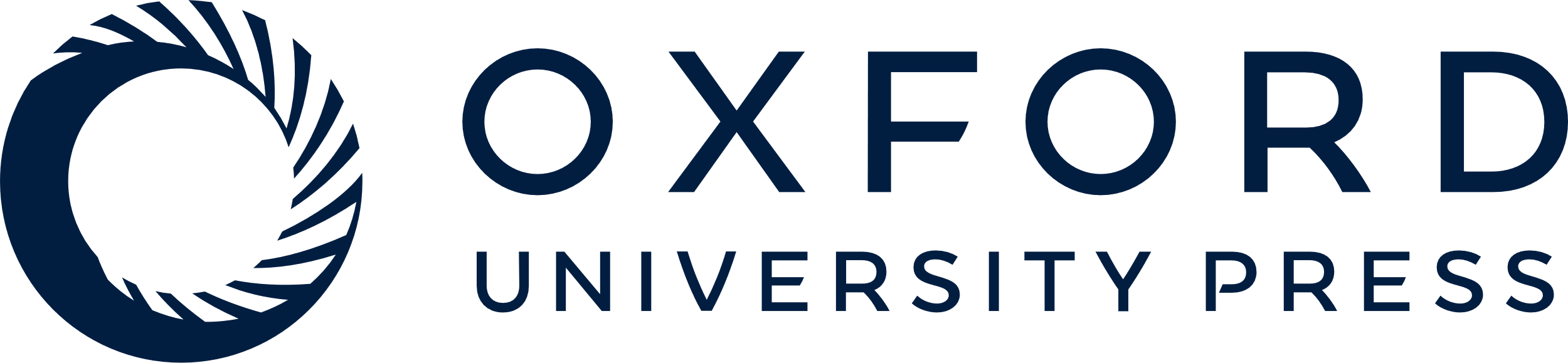 [Speaker Notes: Fig. 2. Designed configurations of magnets and iron yoke. (a) Magnets positioned for beam operation. (b) Top view of the location of the magnets illustrated in (a). (c) Magnet positions for klystron installation. All the magnets with two-fold symmetry can evacuate from the central region to make the space to insert the klystron from the top. (d) Top view of the magnets illustrated in (c). The space of the center region is cleared for the insertion of the klystron tube into the focusing alcove.
Magnetic field distribution along the beam axis. The electron beam from the cathode is accelerated and matched to the Brillouin flow optics in the matching region and is transported through the beam drift region. It finally goes into the collector region to be damped.
Fig. 4.Beam envelopes calculated by 2.5-dimensional simulation with DGUN.


Unless provided in the caption above, the following copyright applies to the content of this slide: © The Author(s) 2017. Published by Oxford University Press on behalf of the Physical Society of Japan.This is an Open Access article distributed under the terms of the Creative Commons Attribution License (http://creativecommons.org/licenses/by/4.0/), which permits unrestricted reuse, distribution, and reproduction in any medium, provided the original work is properly cited.]